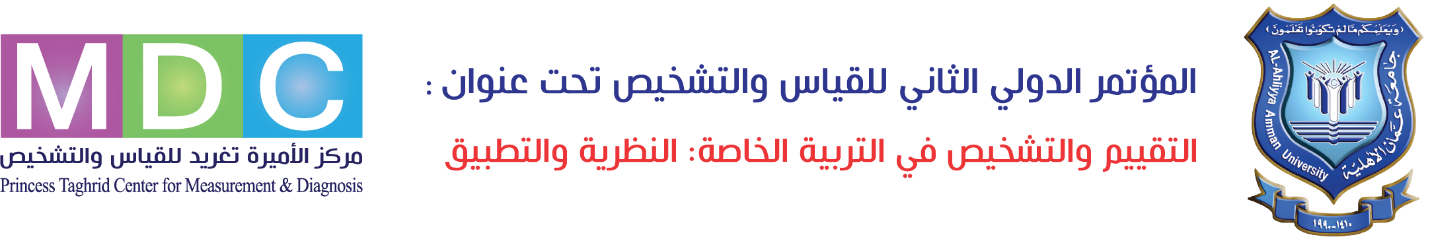 الصورة الشخصية
عنوان البحثاسم الباحثجهة العمل